Základná škola SNP 1, Humenné
Záškoláctvo
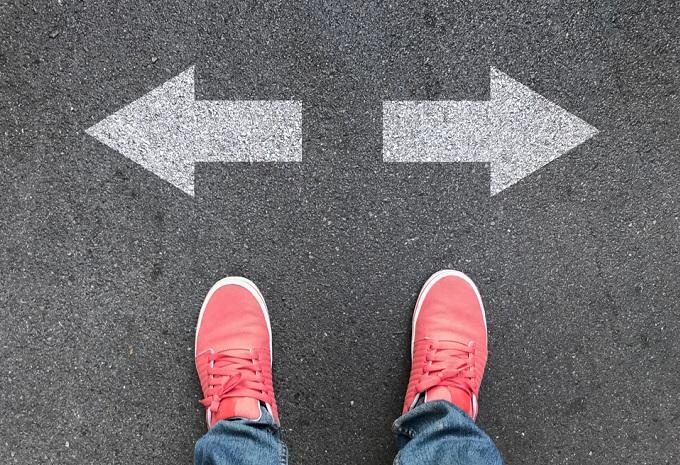 Mgr. Martina Olexová
olexova1@zssnphe.sk
OBSAH
1. Čo je záškoláctvo?
2. Druhy záškoláctva!
3. Príčiny záškoláctva!
4. Rady!
[Speaker Notes: Čo je záškoláctvo?
Druhy záškoláctva!
Príčiny záškoláctva!
Rady!]
1. Čo je záškoláctvo?
♠ Úmyselné vymeškávanie školského vyučovania.
♠ Žiak z vlastnej vôle, zväčša bez vedomia rodičov nechodí do školy. 
♠  Dieťa si doma začne vymýšľať všelijaké choroby, aby mohlo ostať doma alebo jedného dňa do školy nepríde a to bez vedomia rodičov. 
♠  Objavuje sa už aj na ZŠ a SŠ a z roka na rok rastie.
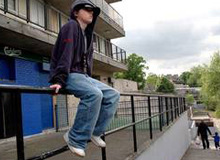 2. Druhy záškoláctva!
Pravé záškoláctvo.
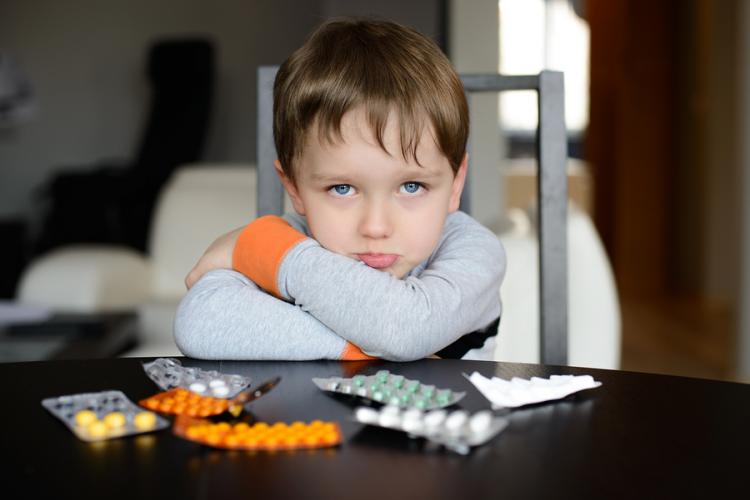 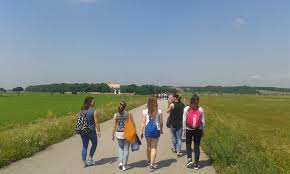 Záškoláctvo s vedomím rodičov.
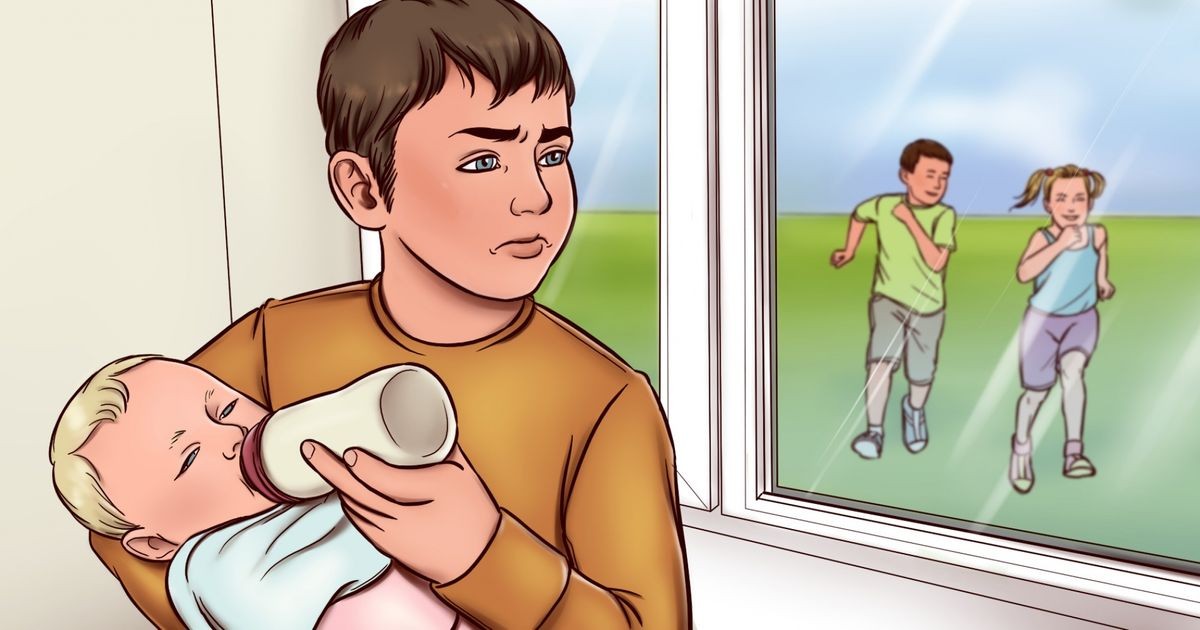 Záškoláctvo s klamaním rodičov.
[Speaker Notes: 2. Druhy záškoláctva!]
3. Príčiny záškoláctva
♠ podľa psychológa deti, ktoré sú záškolákmi už na ZŠ je to skôr: zo zvedavostí a adrenalínu.
♠ /je zvedavý čo bude, či sa to podarí, aké budú následky atď./ 

♠  Ale aj iné faktory môžu byť dôvodom a to:
RODINA
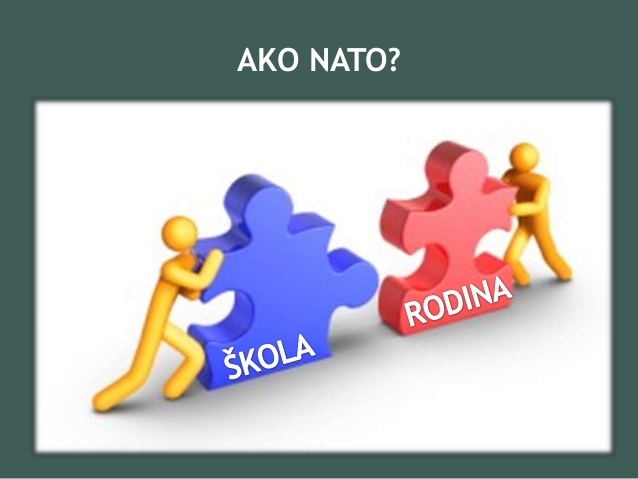 ŠKOLA
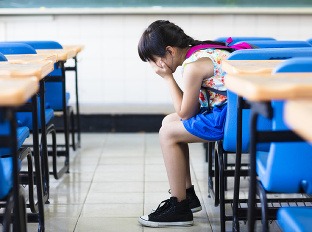 ŽIAK
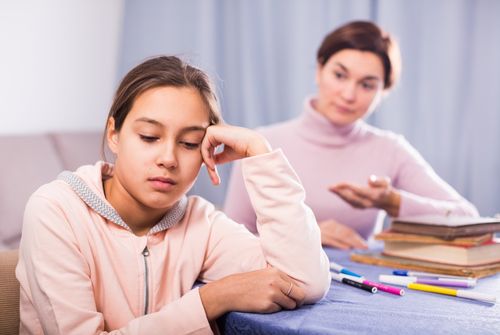 [Speaker Notes: ŽIAK]
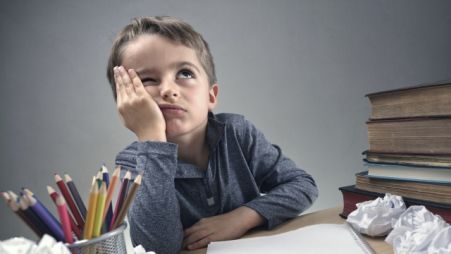 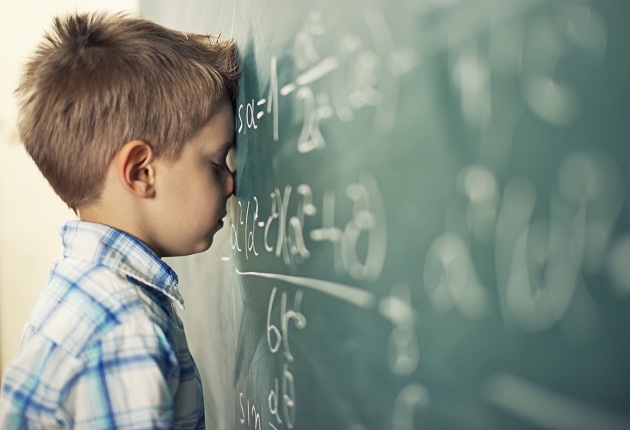 Š K O L A
♠ nezáujem žiaka o školu a učenie,
 ♠  strach zo školy /skúšania, písomky/,
 ♠ vyhýbanie sa neobľúbeným predmetom, 
♠  zlý vzťah s učiteľom - spolužiakmi, 
♠  vysoké nároky na žiaka, 
♠  šikanovanie.
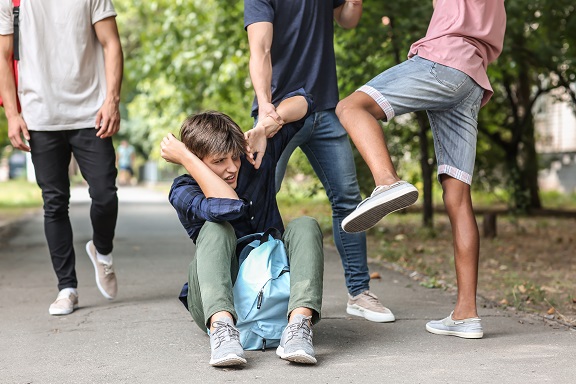 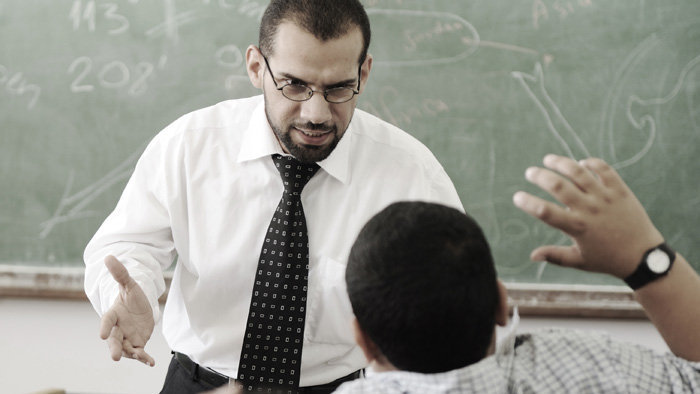 [Speaker Notes: ŠKOLA]
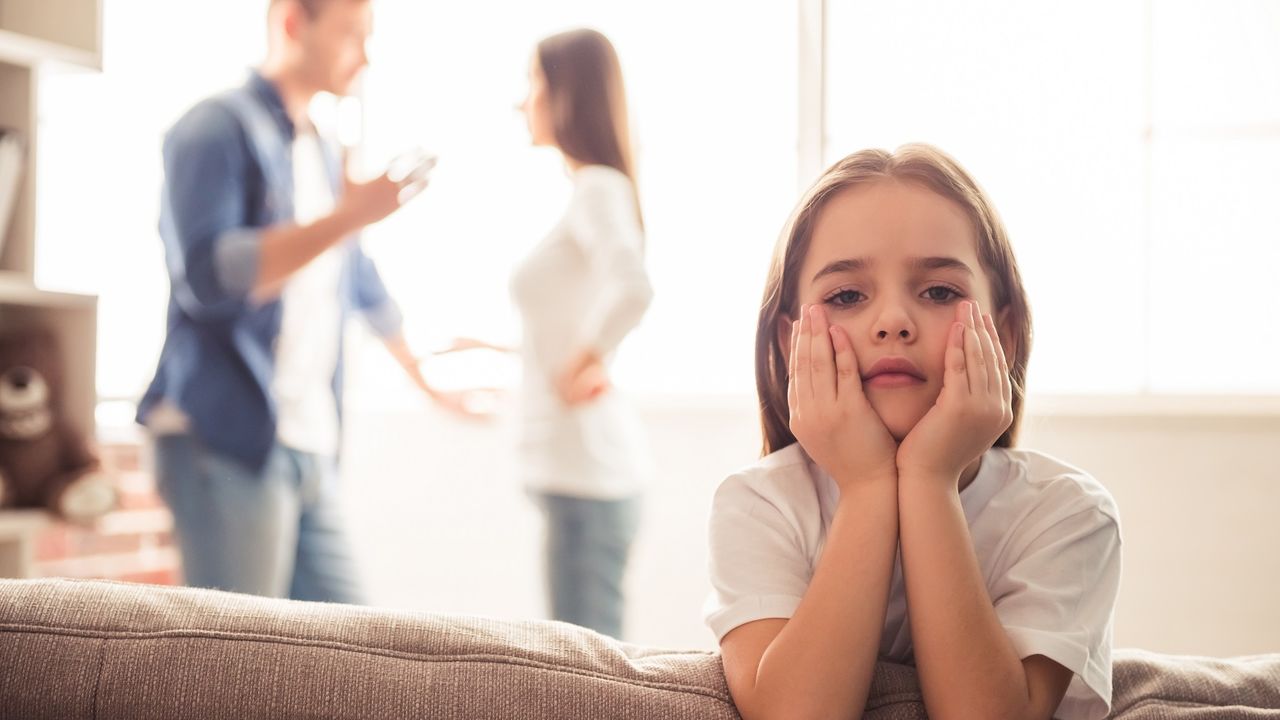 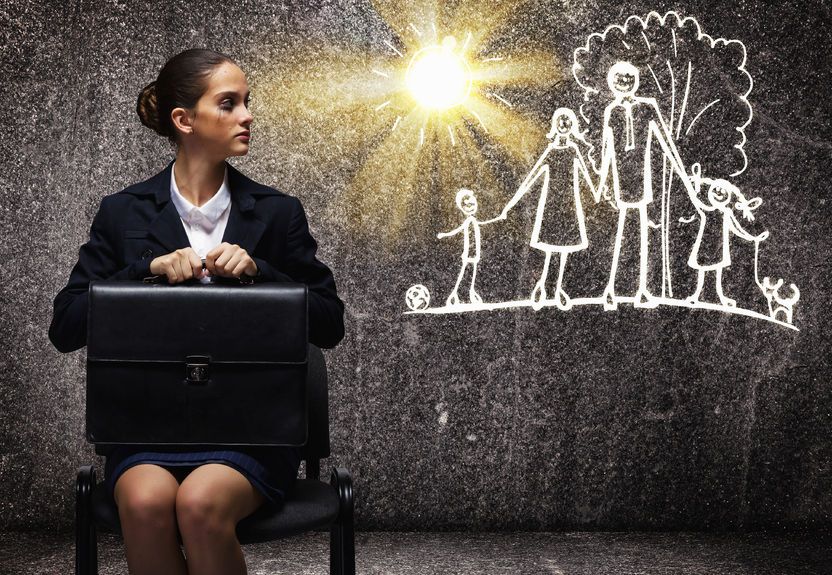 R O D I N A:
♠ neadekvátne rodinné zázemie, 
♠ ľahostajný postoj rodičov, 
♠ prehnaná starostlivosť rodičov, 
♠ nadmerné pracovné zaťaženie rodičov, 
♠ nejednotná výchova, 
♠ strach z potrestania rodičov.
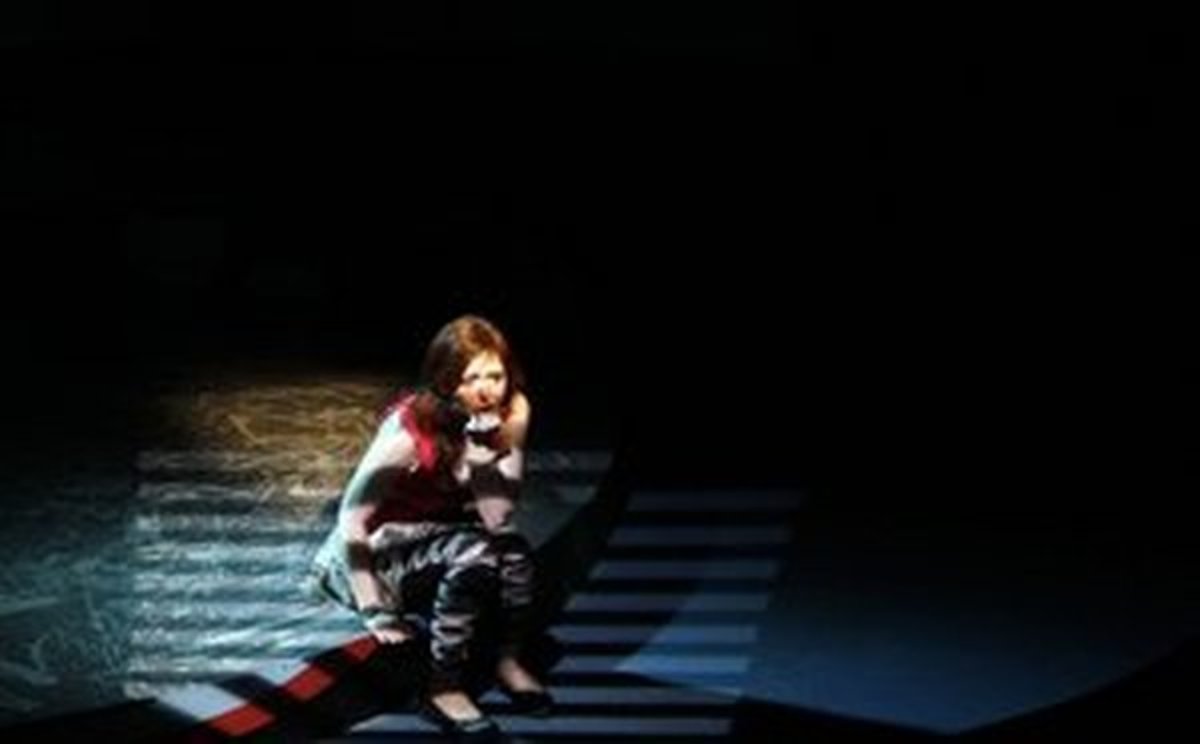 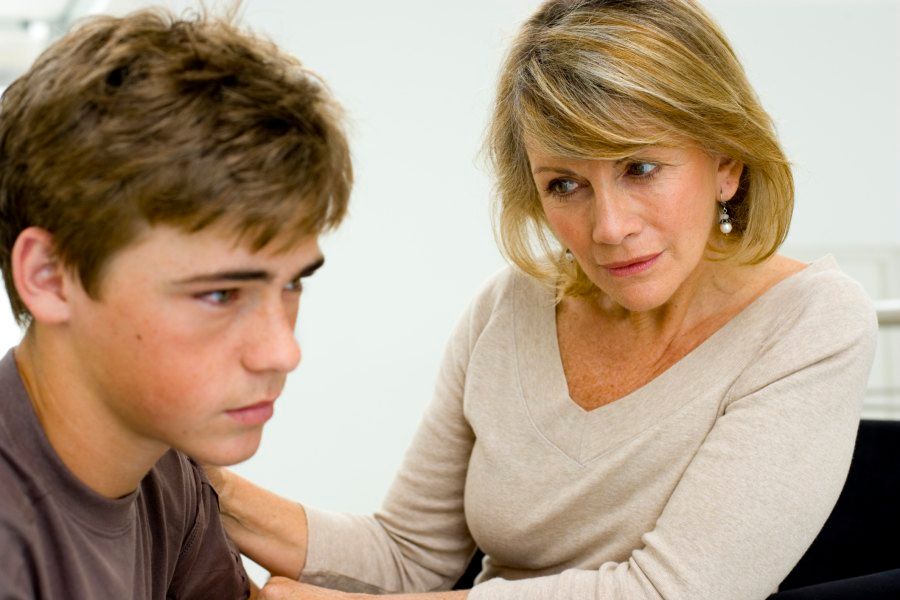 [Speaker Notes: RODINA:]
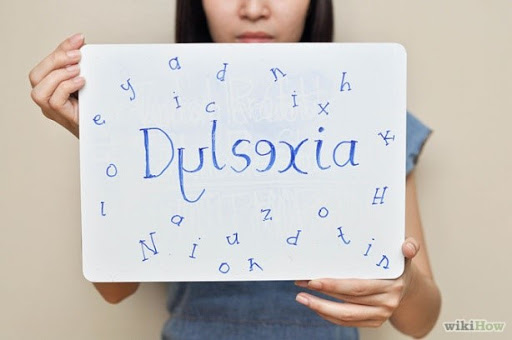 Ž I A K :
♠ zdravotné postihnutie, 
♠ poruchy učenia, 
♠ nevhodné trávenie voľného času dieťaťa,
♠ vplyv rovesníkov /alkohol, drogy, nevhodné správanie/
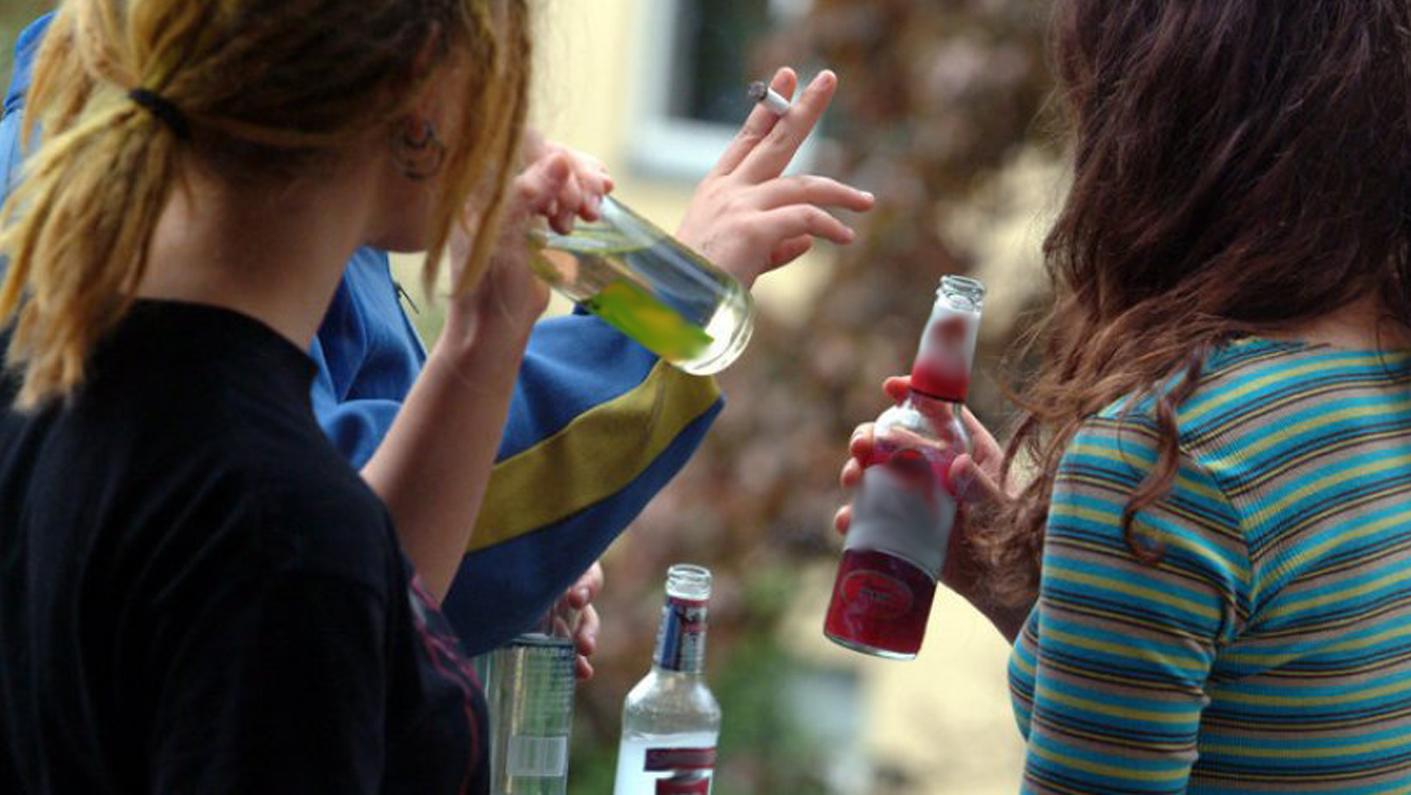 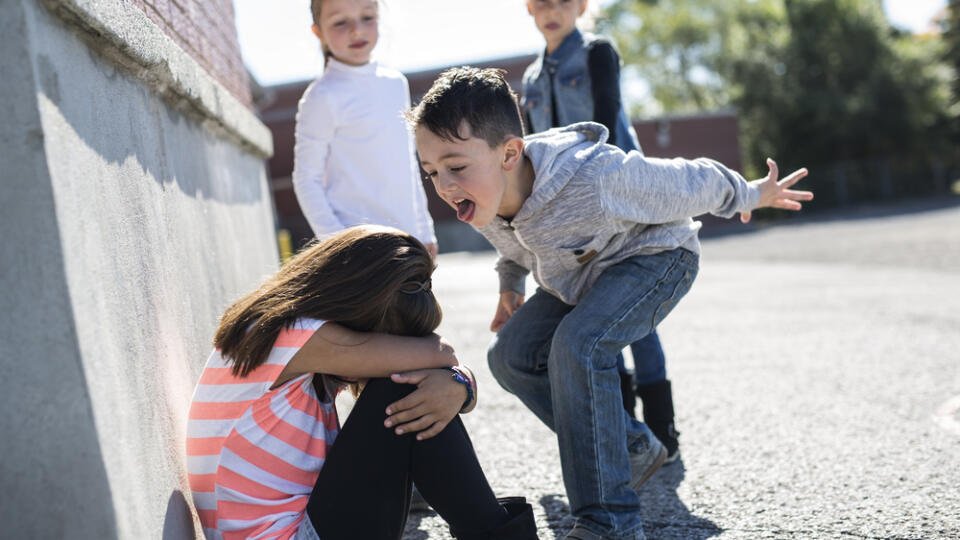 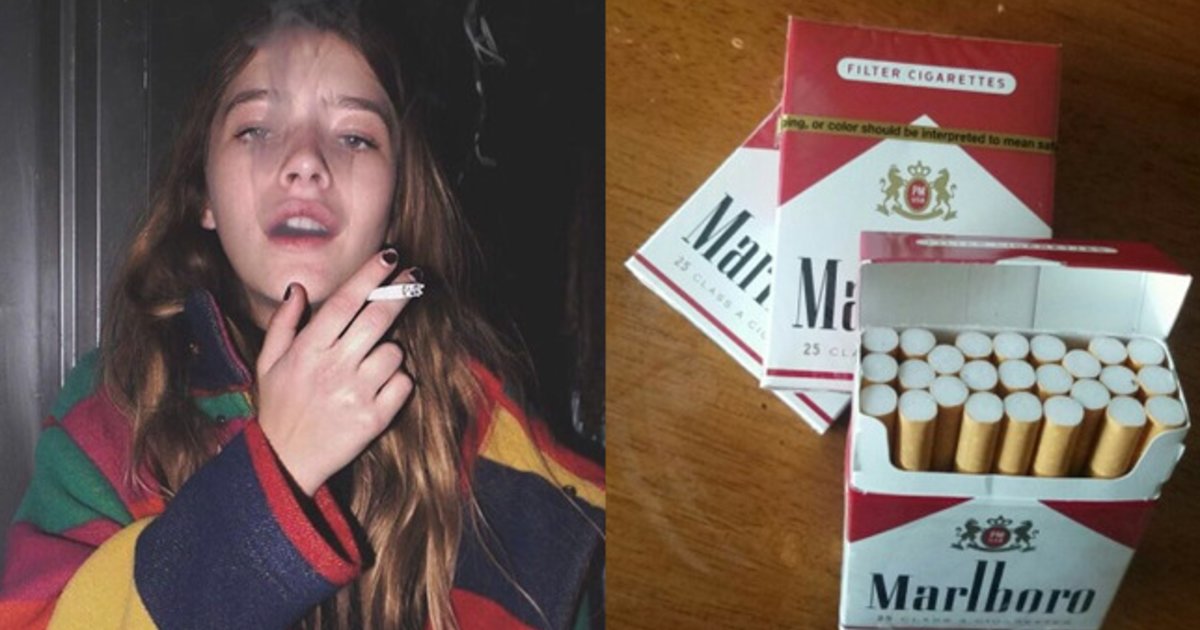 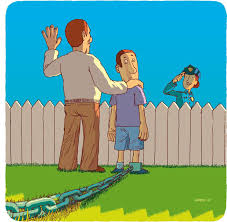 Rady:
Rozprávať sa s dieťaťom – rozobrať vzniknutú situáciu. 

Menší trest /za známky/

Preradenie na inú školu /nevhodný vplyv spolužiakov, konflikty s učiteľmi/

Pri neospravedlnení hodín môžu byť pozastavené dávky.
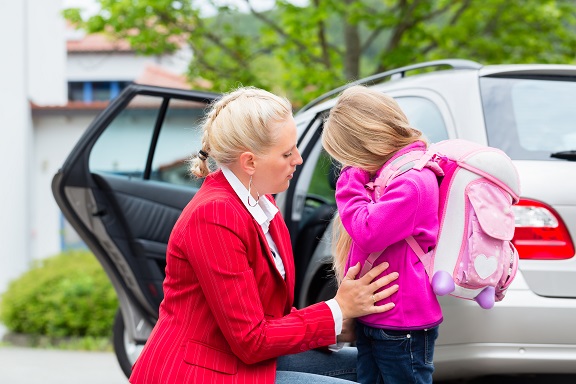 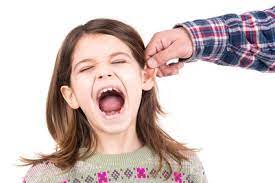 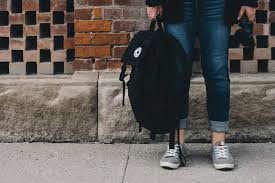 [Speaker Notes: Rozprávať sa s dieťaťom – rozobrať vzniknutú situáciu. 
Menší trest /za známky/
Preradenie na inú školu /nevhodný vplyv spolužiakov, konflikty s učiteľmi/
Pri neospravedlnení hodín môžu byť pozastavené dávky.]
Ďakujem za pozornosť
PEKNÝ DEŇ : )
[Speaker Notes: PEKNÝ DEŇ : )]